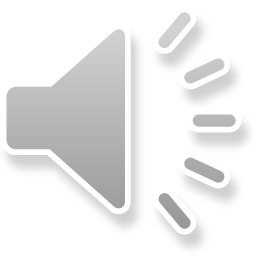 Khởi động
- Trò chơi: PHÓNG VIÊN NHÍ
+ Bạn đã từng giúp đỡ ai? Hãy nói 1 – 2 câu về tình huống đó.
+ Khi giúp đỡ được ai đó, bạn cảm thấy như thế nào?
+ Kể tên bộ phim, câu chuyện bạn đã xem, đã đọc về lòng nhân ái?
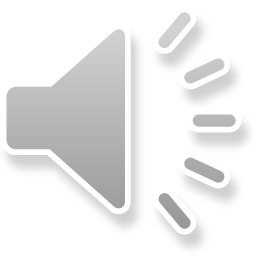 Thứ    ngày    tháng     năm 20...
NÓI VÀ NGHE
TRAO ĐỔI: LÒNG NHÂN ÁI
Khám phá.
Hoạt động 1: Chuẩn bị cho bài nói.
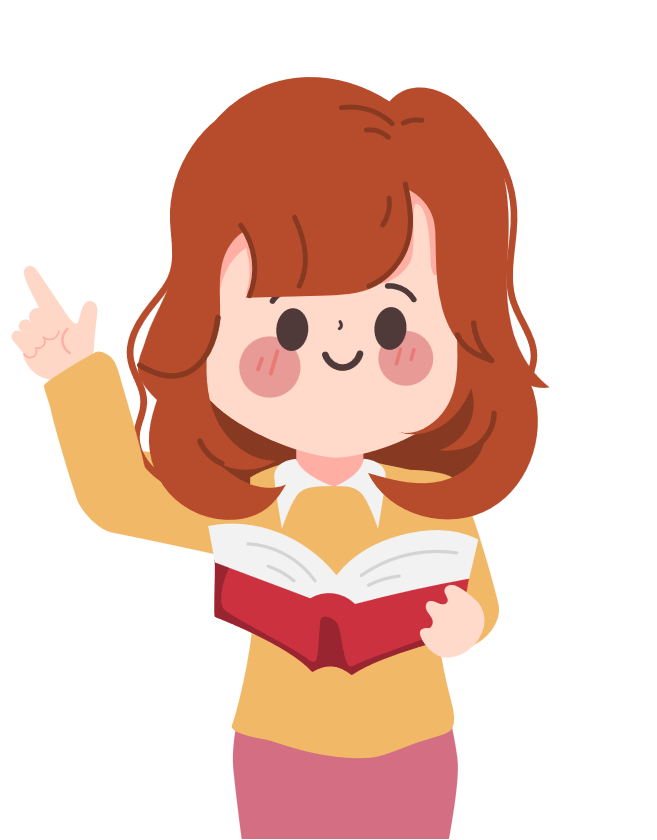 a, Nhân vật Chi trong câu chuyện Món quà.
Đề 1: Trình bày ý kiến về lòng nhân ái của nhân vật trong câu chuyện đã học ở Bài 11
b, Nhân vật Ry-an trong câu chuyện Giếng nước của Ry-an.
c, Các bạn học sinh trong bài Buổi học cuối cùng.
d, Ông Hai Trí trong câu chuyện Những hạt gạo ân tình.
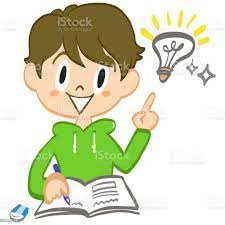 Em học được điều gì qua nhân vật trong câu chuyện em chọn
Em sẽ giới thiệu nhân vật nào?
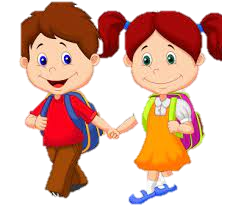 Đề 1: Trình bày ý kiến về lòng nhân ái của nhân vật trong câu chuyện đã học ở Bài 11
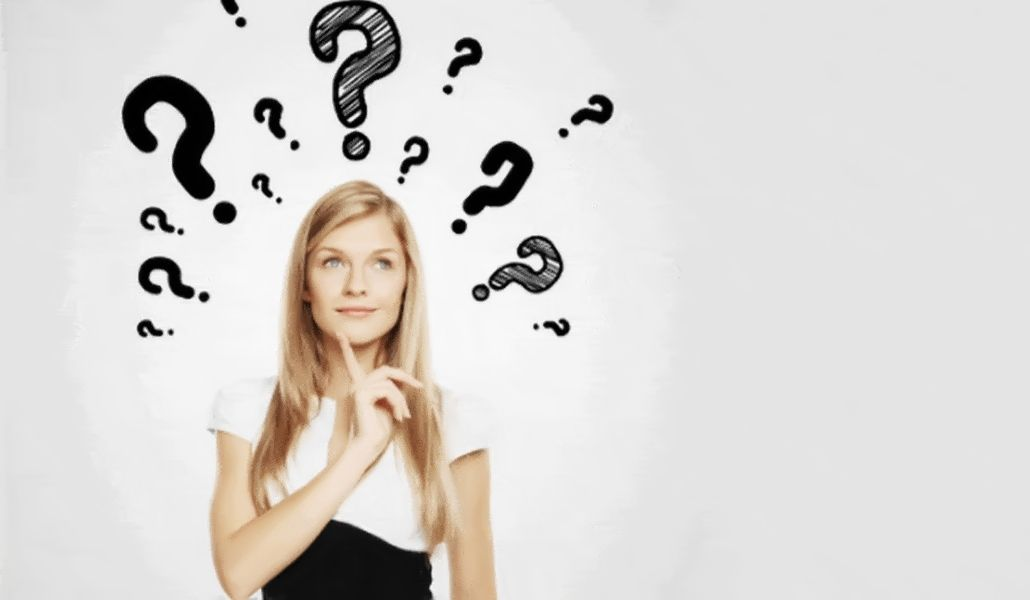 Vì sao em chọn nhân vật đó?
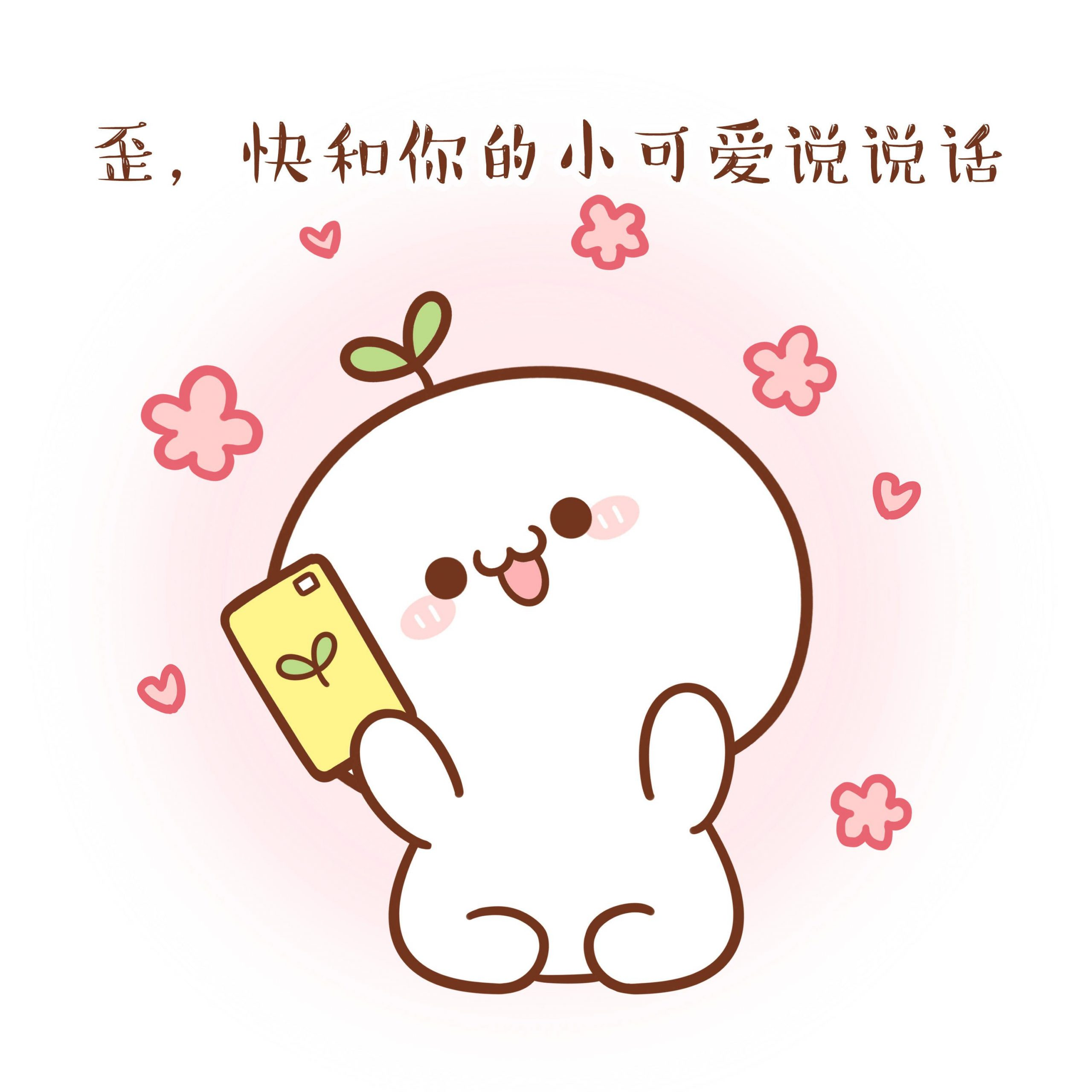 Tính cách của nhận vật đó như thế nào?
Đề 2: Trình bày ý kiến về biểu hiện của lòng nhân ái trong đời sống.
a) Giới thiệu nội dung sẽ trình bày (theo đề bài)
Gợi ý về nội dung trao đổi
b) Nêu biểu hiện của lòng nhân ái trong đời sống.
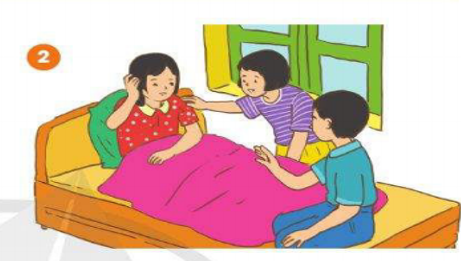 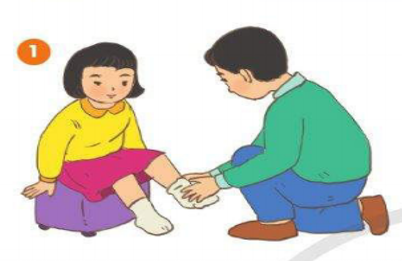 - Nêu tình huống
- Cách ứng xử nhân ái.
- Cách ứng xử không nhân ái.
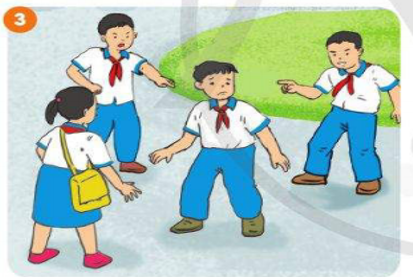 Luyện tập:
Hoạt động 2: Trình bày bài nói.
Hoạt động nhóm đôi:
Tiêu chí đánh giá
1. Trình bày được ý kiến hoặc những việc đã làm.

2. Trả lời được các câu hỏi của bạn.
3. Tự tin, chủ động, tự nhiên.
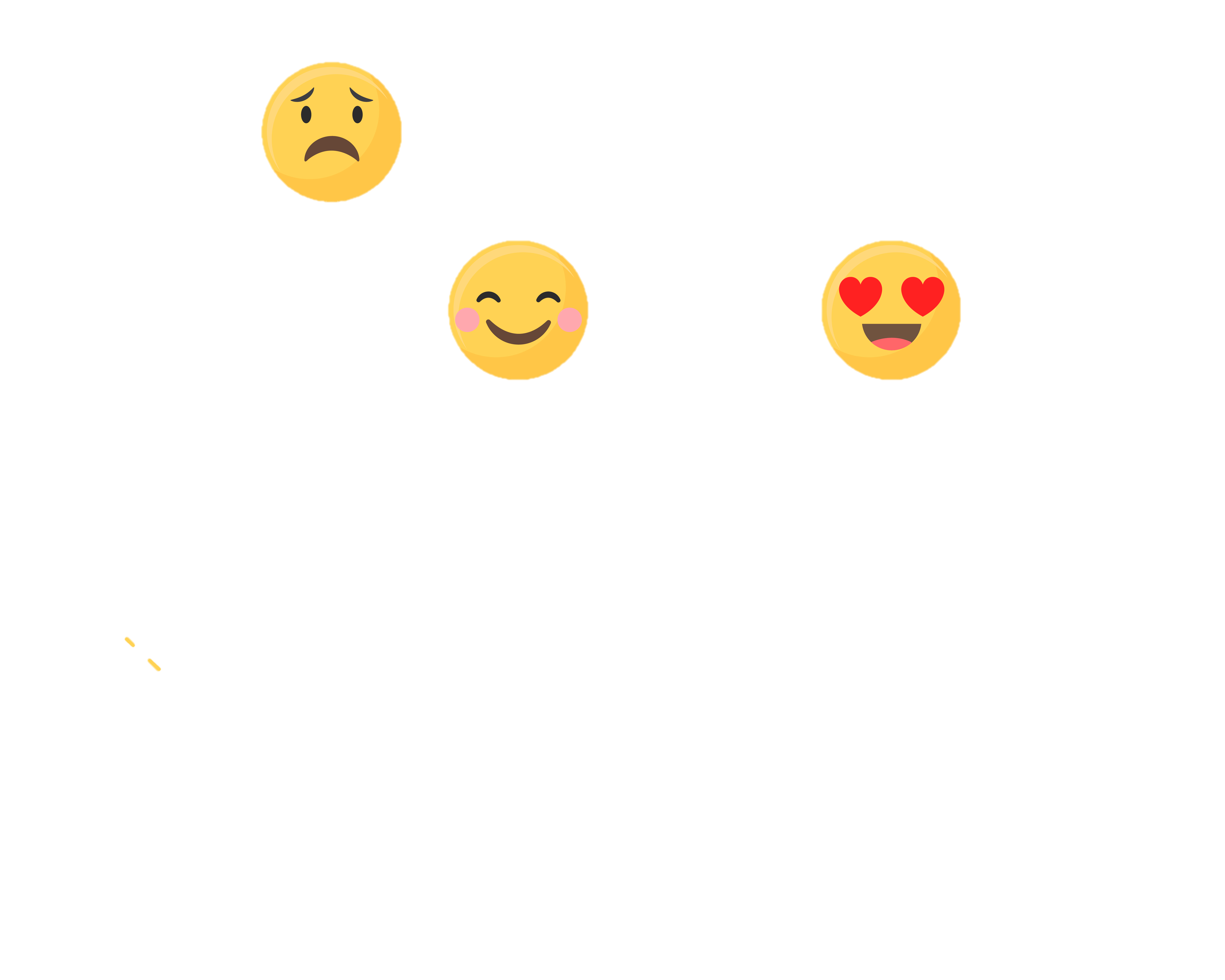 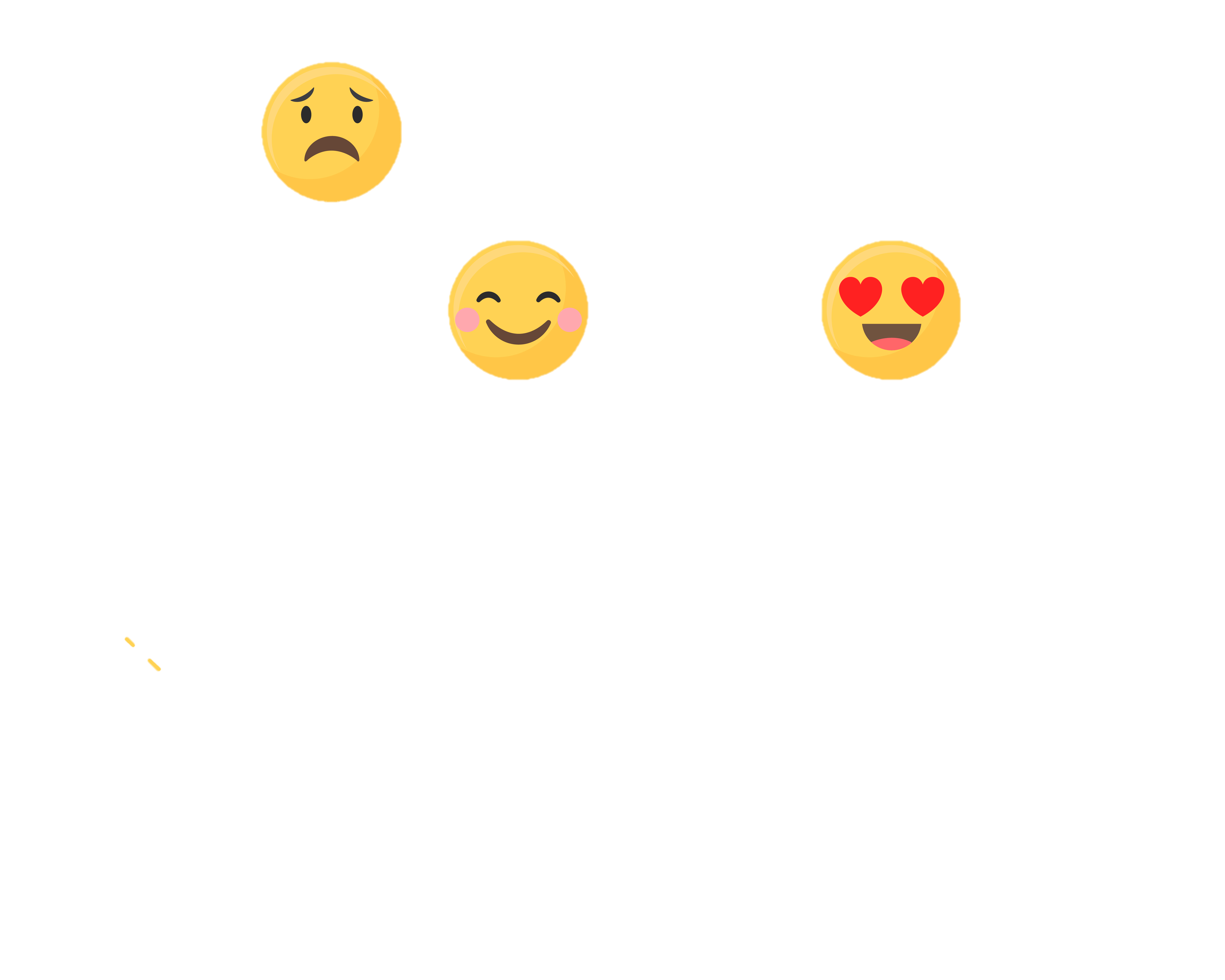 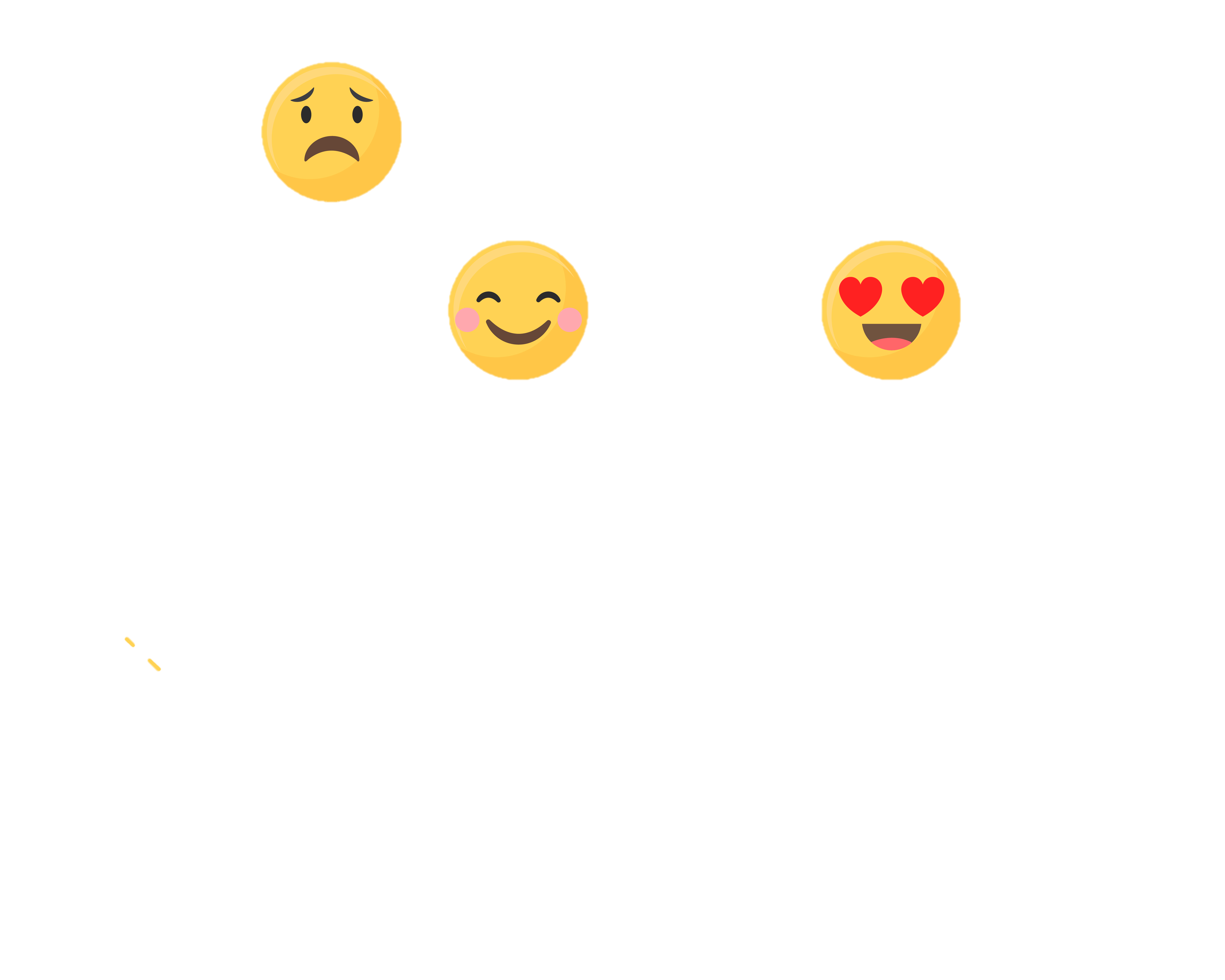 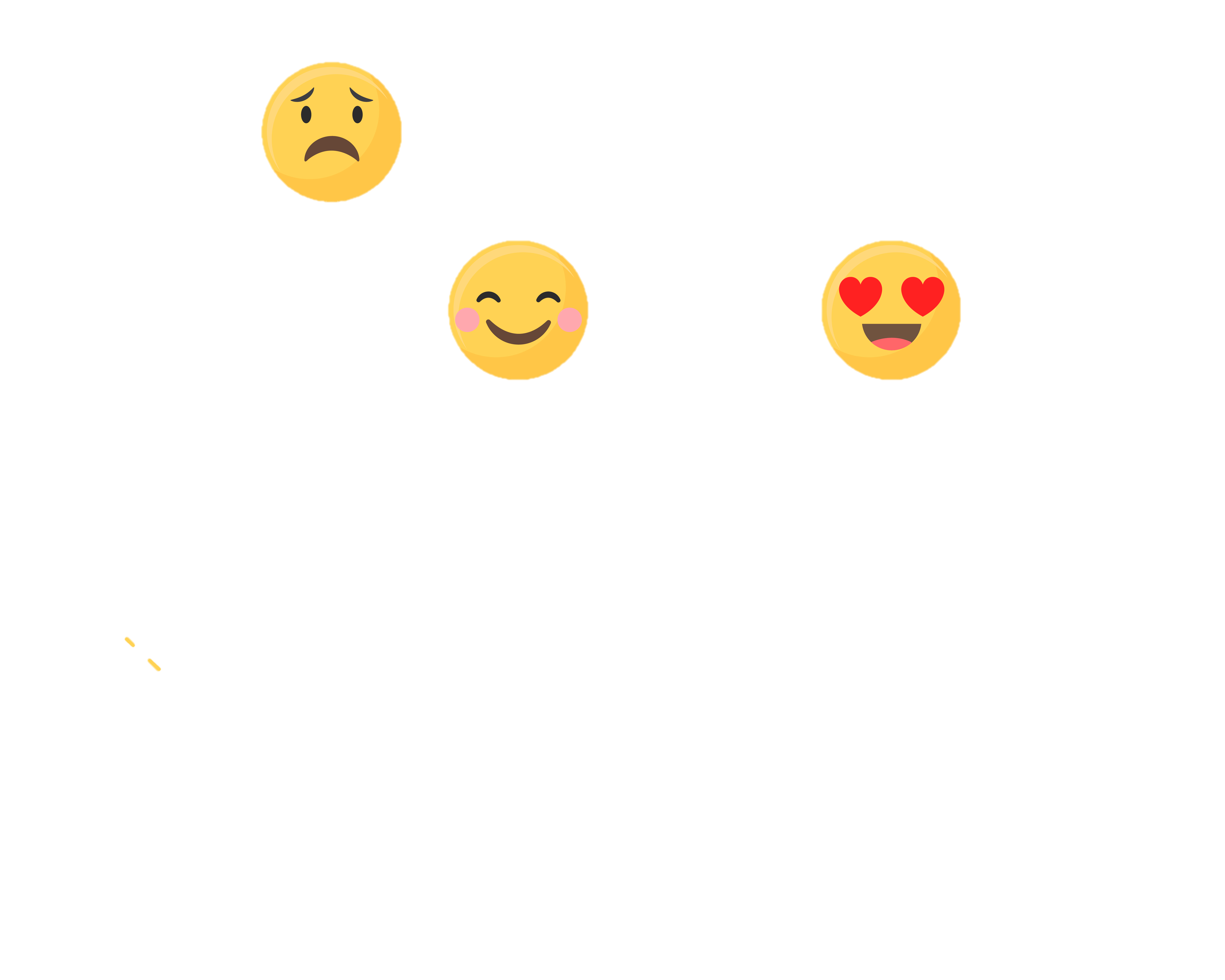 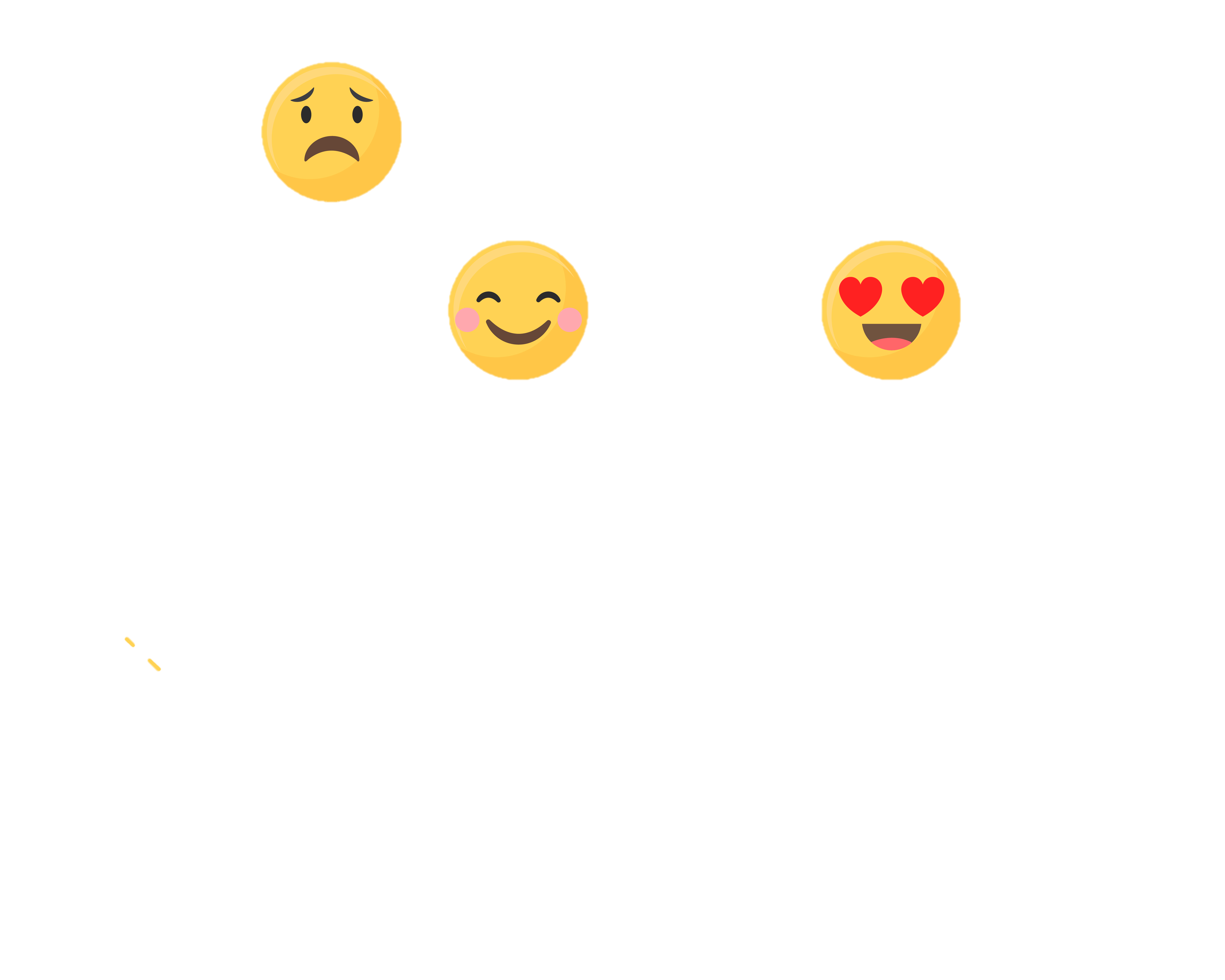 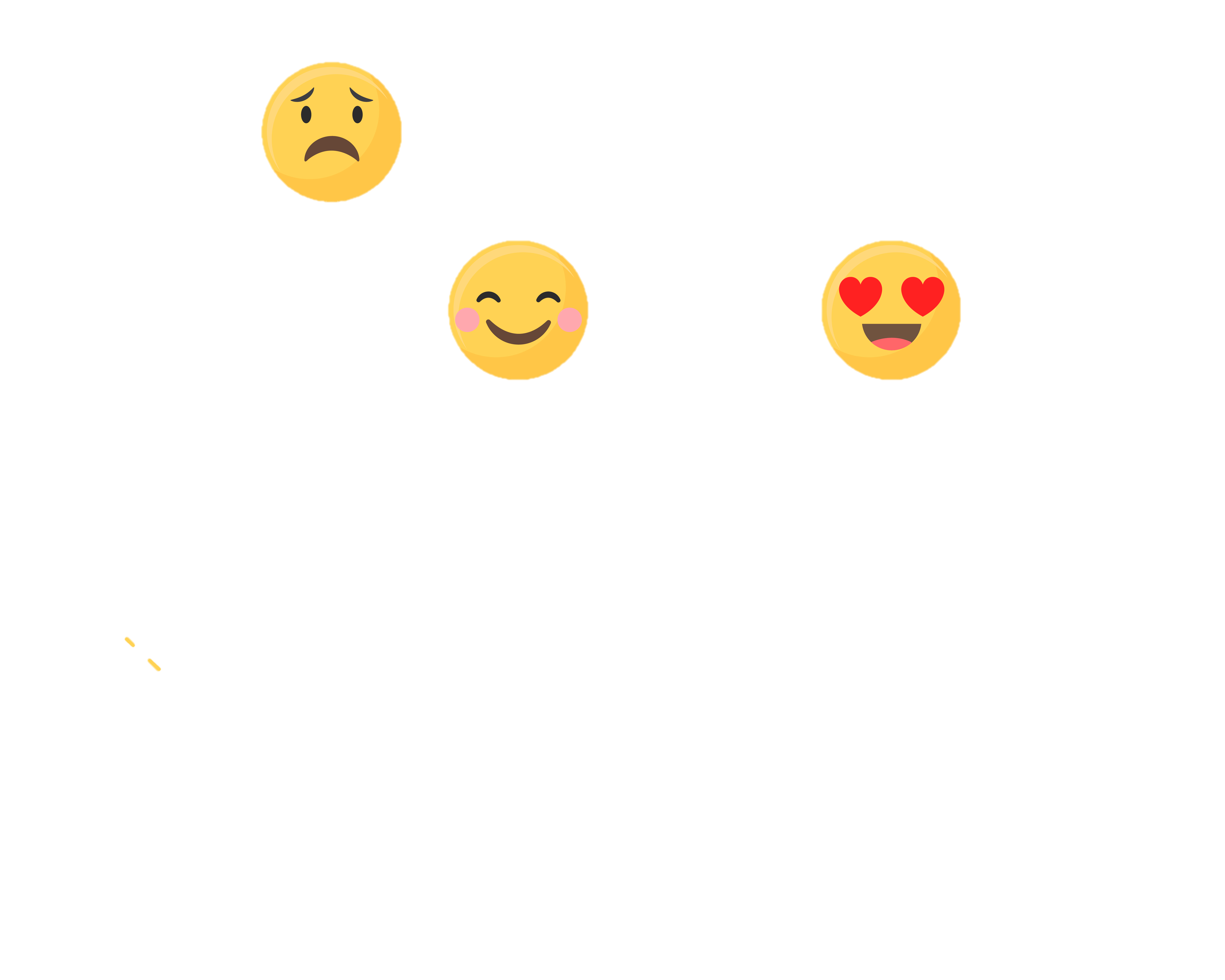 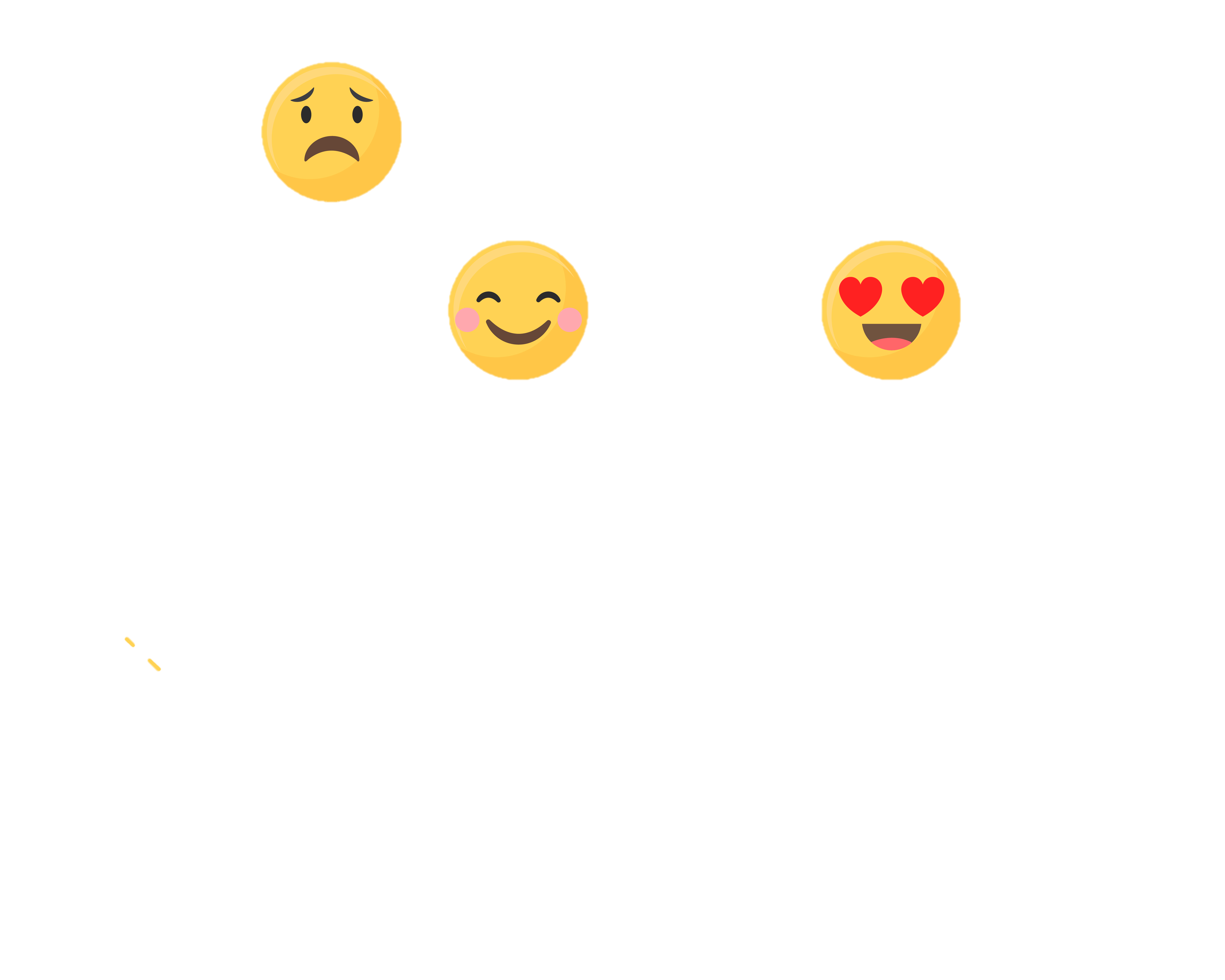 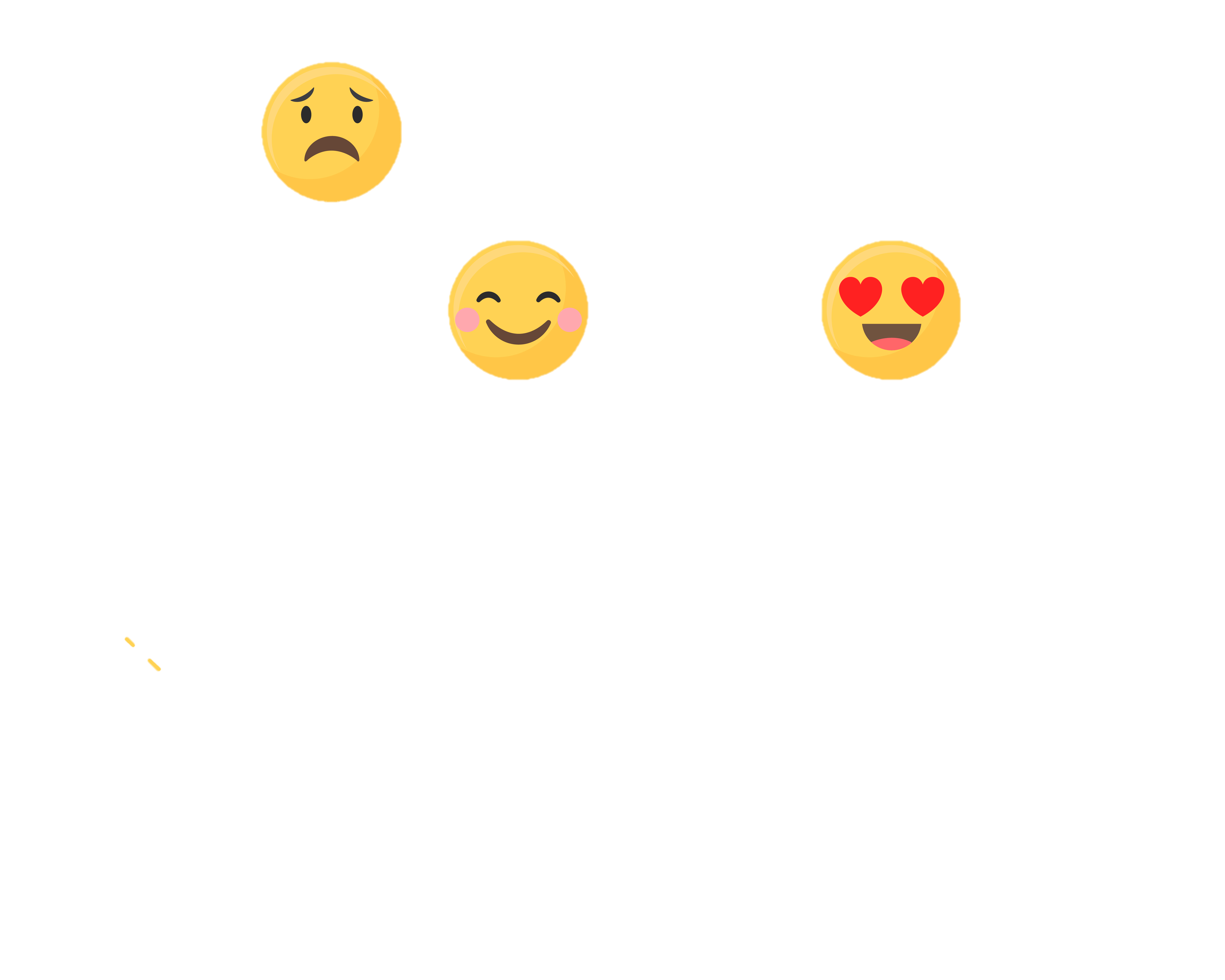 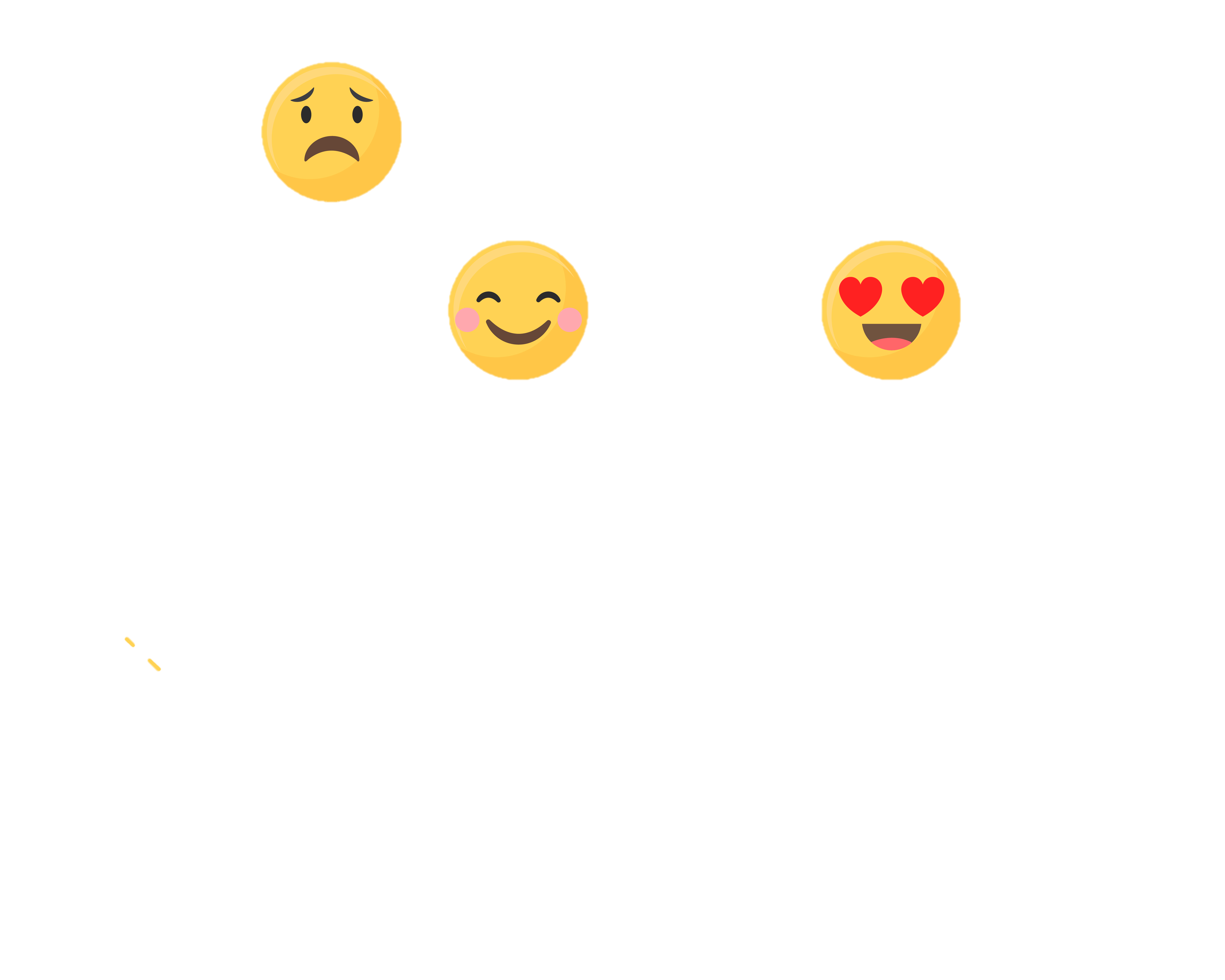 Củng cố, dặn dò:
Trò chơi: Vòng quay may mắn
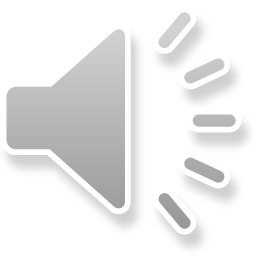 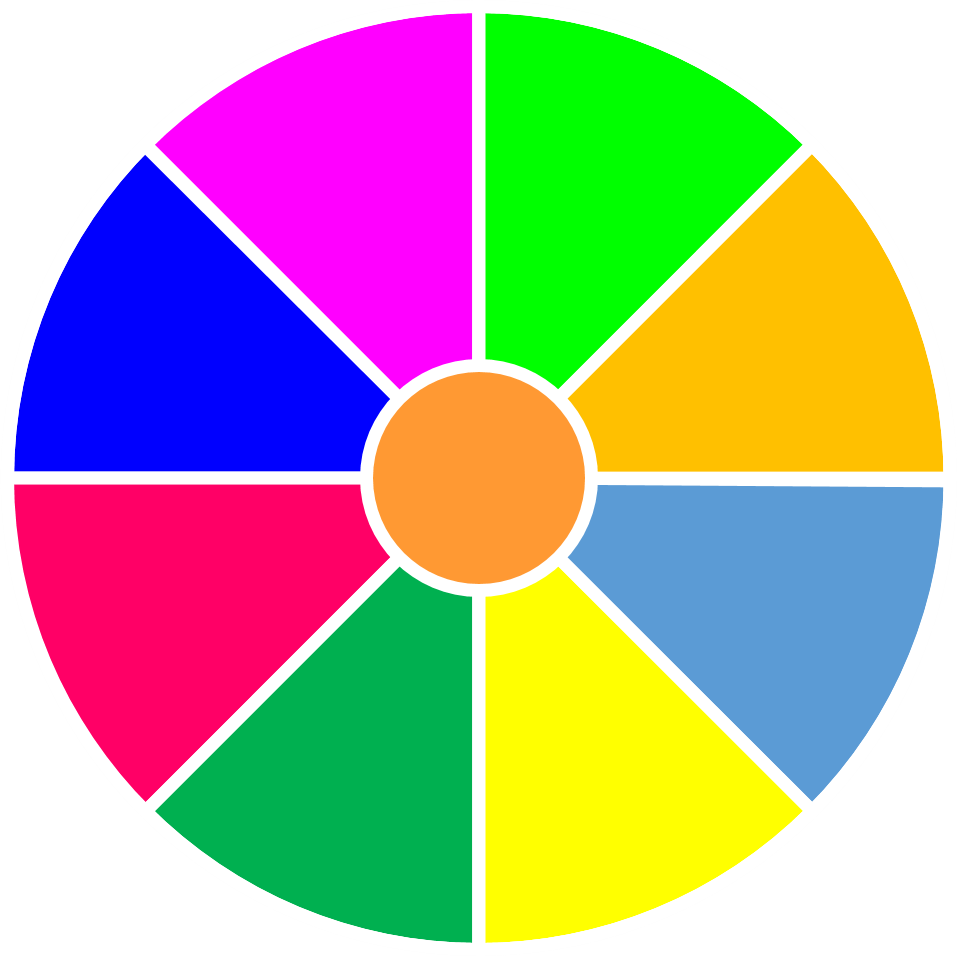 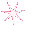 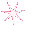 VÒNG QUAY 
MAY MẮN
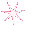 20
30
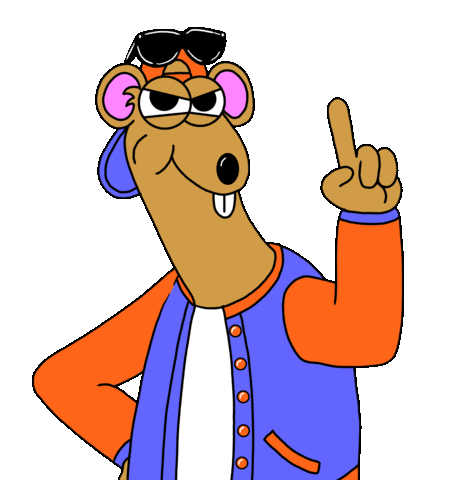 40
10
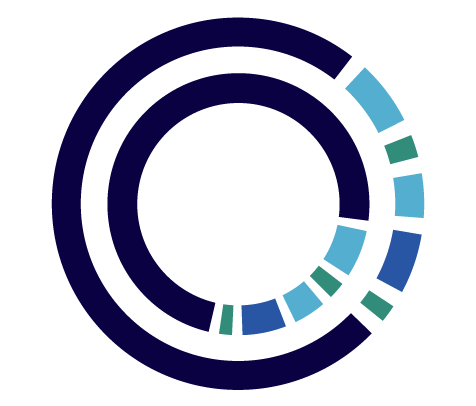 50
80
Câu Hỏi
60
70
2
3
4
1
QUAY
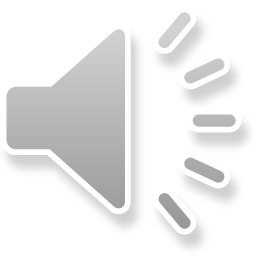 Câu hỏi 1
Em hãy kể 3 biểu hiện là người có lòng nhân ái.
Đáp án: 
- thương yêu bạn bè ; 
- giúp đỡ người gặp khó khăn
- yêu thương vật nuôi trong nhà
Quay lại
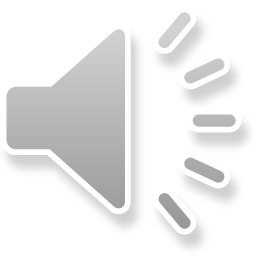 Câu hỏi 2
Em hãy kể việc làm thể hiện lòng nhân ái mà em đã thực hiện.
Quay lại
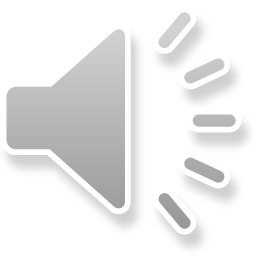 Câu hỏi 3
Qua nhân vật Chi trong chuyện “Món quà”, 
em rút ra được bài học gì cho bản thân.
Đáp án: 
Chia sẻ với bạn bè hoặc những người có hoàn cảnh không may
Quay lại
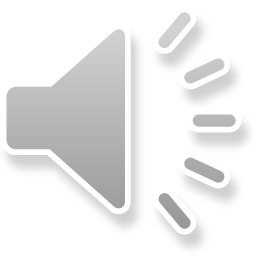 Câu hỏi 4
Điều gì ở cậu bé Ry-an khiến em thích nhất?
Quay lại
Chúc các em học tốt!